General Conclusion
What we have learned during this course:
The basis of Islamic Religious Education and educational institutions in early period. Those institutions are (Celebi, 1998):
Kuttab
Education in the palace
Book stores
Homes of scholars
Majlis
Desert
Masjid
What are the basis of Religious Education and Instruction  in Turkey?
Those were as follows (Tosun, 2001):
Individual Basis
Social Basis
Cultural Basis
Universal Basis
Philosophical Basis
Legal Basis
The conceptual analyzes of Religious Pedagogy
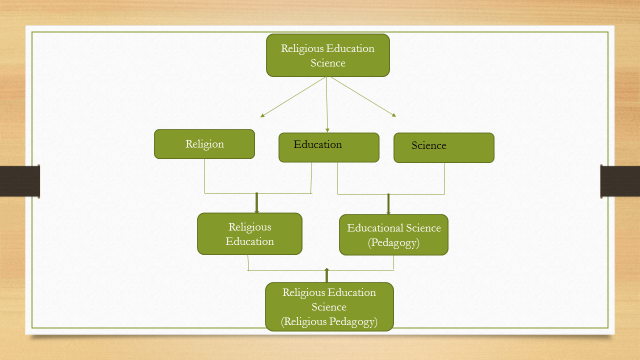 ( See Tosun, 2001)
The Place of Religious Education Between Other Sciences
Educational is a whole process and religion is the one part of it. So it is not true to deal with just with religious sciences. On the other hand, it is not the true way to look and analyze Religious pedagogy just from the educational science side (Tosun, 2001).
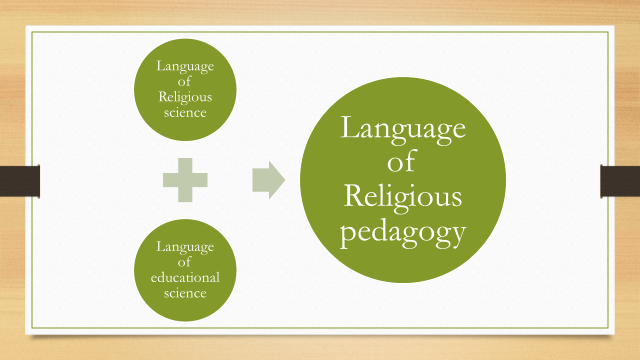 Curriculum Development in Religious Pedagogy
The elements of curriculum development:
Educational Philosophy
Goals
Educational process (models, methods, and approaches)
Content
Evaluation
The History of Religious education in the Republic of Turkey
When we take the education during the Republic era, we see three different practices. These are as follows: religion courses during the formation years of the Republic and in the one-party era, those in the multi-party period, and finally the ones after 1980, the post-coup d’état period (Yuruk, 2012).
Example of Religious Education overall the world
What effects countries in adapting religious education model?
Educational policy
Ideology 
Educational Philosophy
Educational approach
Religious Educational Model
School type (See Hull, 2003)
An Analyzing of compulsory and elective religious education curriculum
Curriculum has six learning domain:
Faith
Worship
Prophet Mohammad
Koran and its comment
Ethics
Religion and culture
There are three elective course for religious education:
Basic knowledge of Islam
Koran
The life of Prophet Mohammad
Public Religious Education: Koran Courses
There  are three tips of Koran Courses in general:
1. Koran Courses for adult
2. Koran Courses for early childhood
3. Summer Koran Courses
Religious Education in Prison
Even though it had started to discuss religious education in prisons in 1959, 
According to the agreement between Department of Religious Affairs and Ministry of Justice, the official employment started in 1974 (Ozdemir, 1998). 
In 1983, it had been conducted an educational program including Religion and Moral courses. After having special employees for this course, the curriculum of the course had been developed (Ozdemir, 2012).
Religious Education in Social Service and Child Protection Agency
In our history we had some place for children who have no family and home.
In 1917 «Istanbul Himayeyi Etfal Cemiyeti (the institution of  children protection) » was opened. In 1983 this institution was shut down and opened a new institution named «Social Service and Child Protection Agency» In 2012, that institution was turn over to the «Ministry of Family and Social Politics»
(http://cocukhizmetleri.aile.gov.tr/hakkimizda/tarihce)
Religious Education at Home
There are two main theories on moral development:
Piaget Moral Development Theory
Kohlberg Moral Theory
Thank you for being part of this course..
Assoc. Prof. Yildiz Kizilabdullah